সবাইকে শুভেচ্ছা
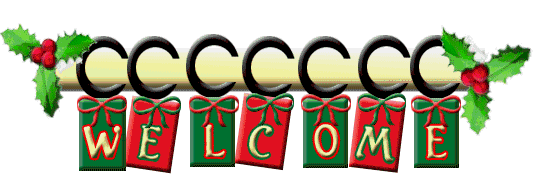 পরিচিতি
শিক্ষক পরিচিতি
পাঠ পরিচিতি
শ্রেণিঃ নবম
বিষয়ঃ সামাজিক বিজ্ঞান



জনসংখ্যা 
সমস্যা ও সমাধান
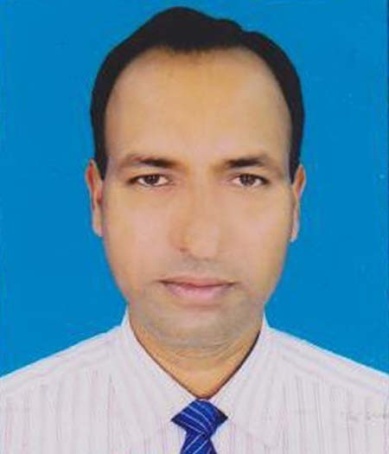 পাঠের বিষয়বস্তু
সেখ রেজাউল কবির
সহকারী শিক্ষক (আইসিটি)
ফয়লাহাট আছিয়া কারামাতিয়া আলিম মাদরাসা
E-mail: mctacademy@gmail.com
Mob   : 01729-995556,  01917-833060
শিখনফল
জনসংখ্যা বৃদ্ধির কারণ বলতে পারবে।
জনসংখ্যা সমস্যার সমাধানের উপায় বলতে পারবে।
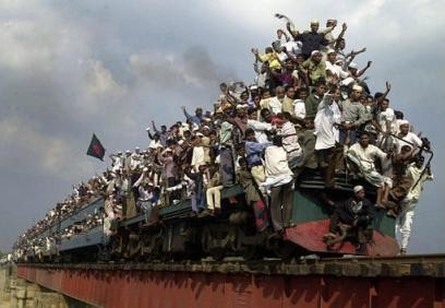 এই ছবি থেকে আমরা কি বুঝতে পারছি?
আজকের পাঠ
জনসংখ্যা সমস্যা ও সমাধান
জনসংখ্যা বৃদ্ধির কারনঃ
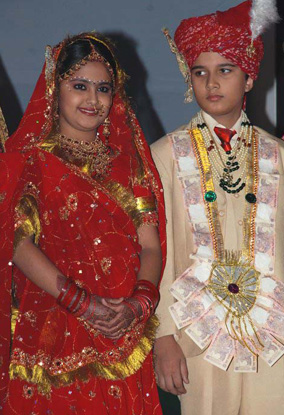 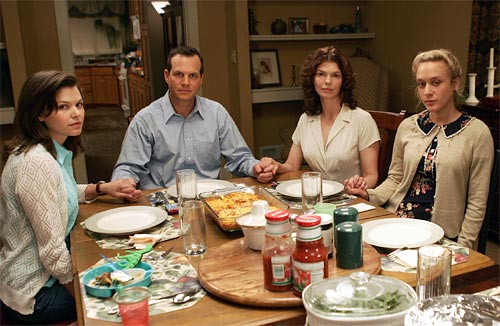 বাল্যবিবাহ
বহুবিবাহ
জনসংখ্যা বৃদ্ধির কারণঃ
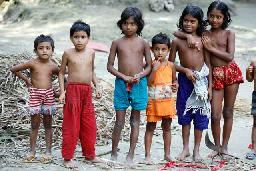 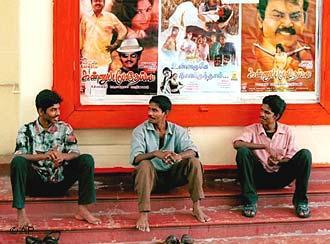 পুত্র সন্তান কামনা
বেকারত্ব
জনসংখ্যা সমস্যার প্রতিকারঃ
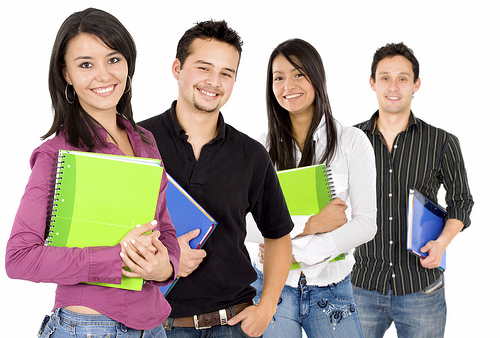 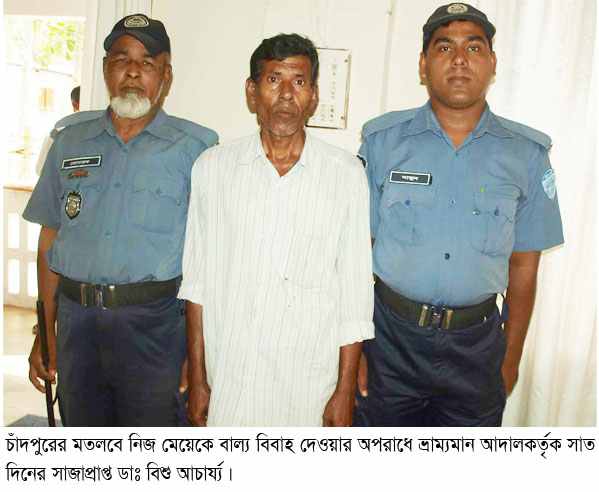 শিক্ষার প্রসার
বাল্য বিবাহ রোধ
জনসংখ্যা সমস্যার প্রতিকারঃ
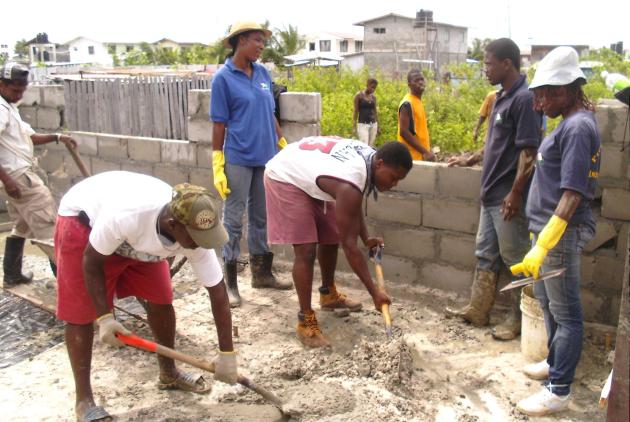 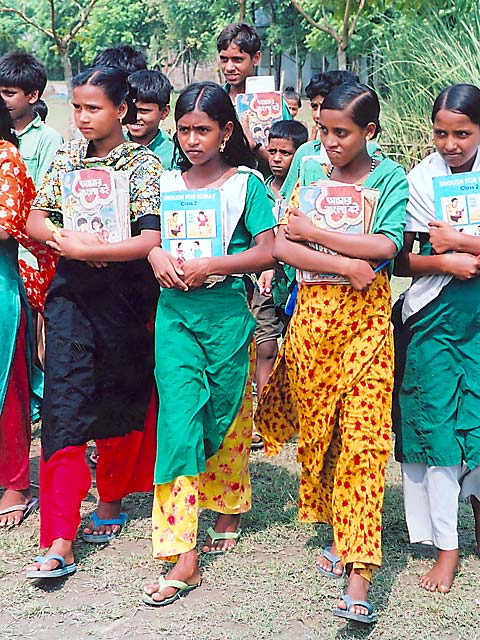 কর্ম সংস্থান
নারী শিক্ষার প্রসার
দলীয় কাজ
জনসংখ্যা বৃদ্ধির  কারন ব্যাখ্যা কর।
জনসংখ্যা সমস্যা সমাধানের উপায় বর্ণনা কর।
মূল্যায়ন
বাংলাদেশের মানুষের জীবনযাত্রার মান কেমন?
জনসংখ্যা বৃদ্ধির প্রধান কারণ কয়টি?
   জনসংখ্যা বৃদ্ধির প্রধান কারণ কি কি?
জনসংখ্যা সমস্যা সমাধানের প্রধান উপায় কি কি?
বাড়ীর কাজ
অধিক জনসংখ্যা দারিদ্র বয়ে আনে ব্যাখ্যা কর।
ধন্যবাদ